Getting StartedSimple Setup
Create my first session
Log In to your dashboard.  
Press the 'Create Session' button.
Enter your new session name.
Press 'Create'.
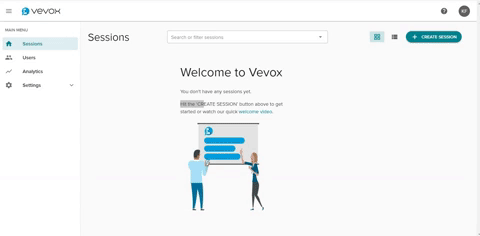 1.
*Depending on your license type, this may inform you that a session currently in progress will be stopped.
Once in the Session, press ‘START SESSION’*
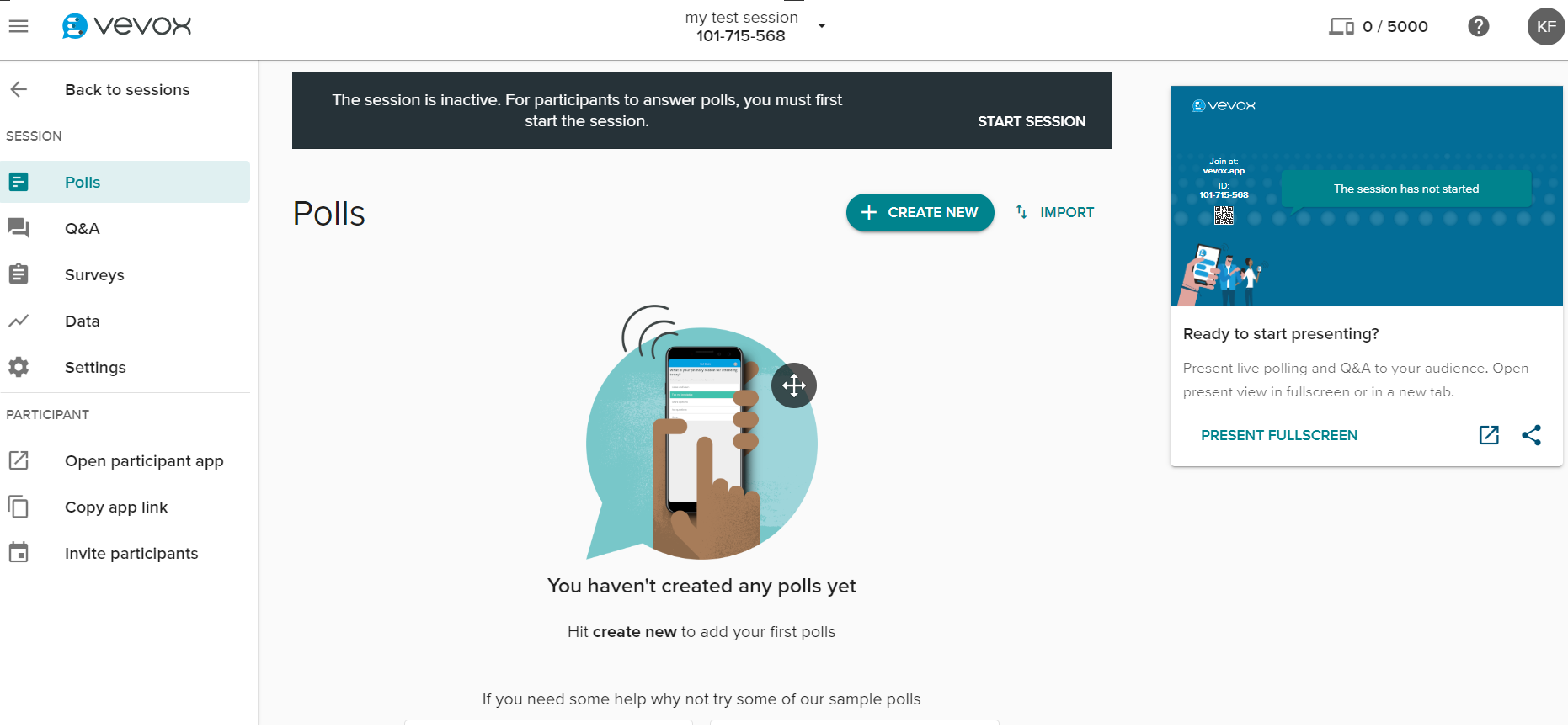 2.
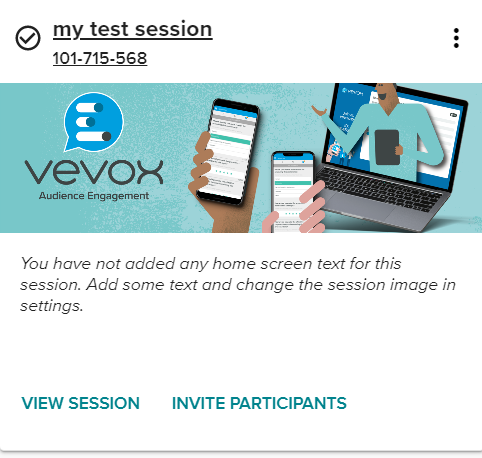 Click on 
View 
Session.
3.
Creating a Poll
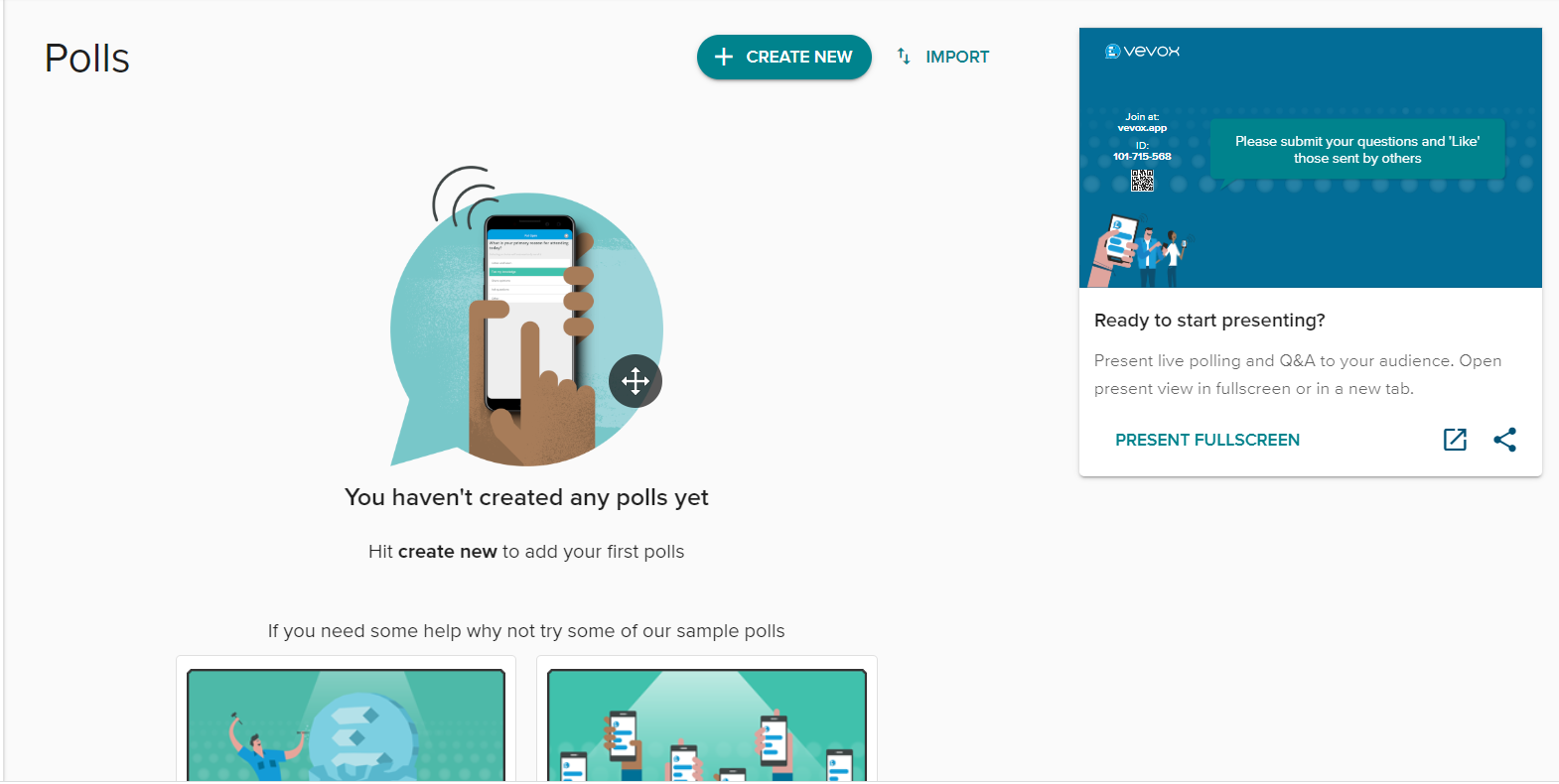 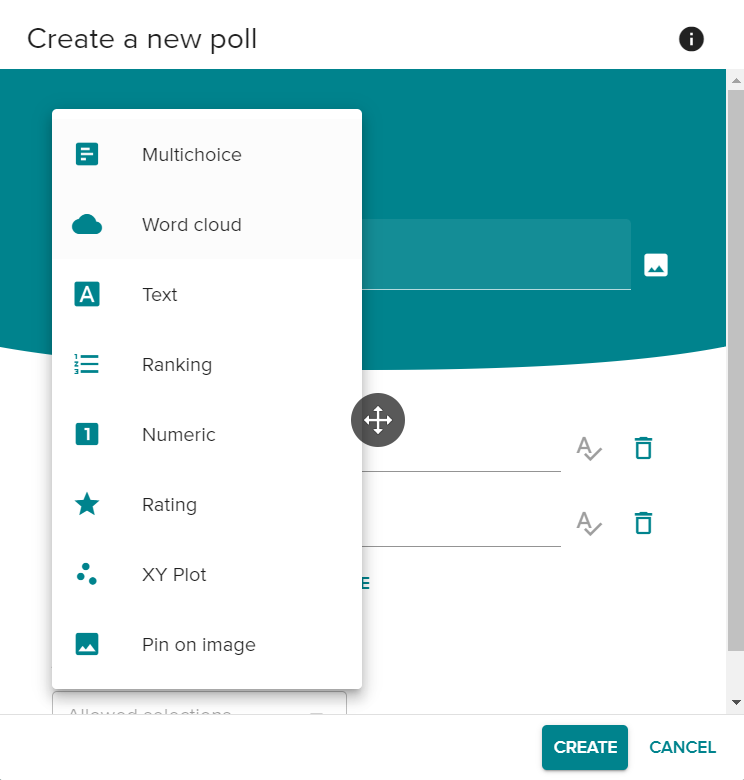 1.
2.
Press the 
drop-down arrow and select the type of poll you would like to run
Press ‘CREATE NEW’
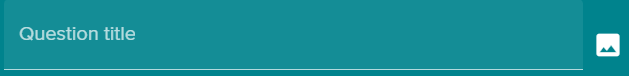 Add an image if required
If your question 
Has a correct answer

Press these to add a correct answer
5.
6.
Press ‘CREATE’
Type in your question
3.
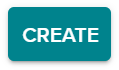 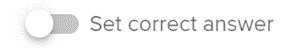 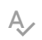 Please add ‘choices & Items’ if applicable to your questions
4.
For using Moderation controls please see: 
Using Moderation
Creating a Q&A board
3.
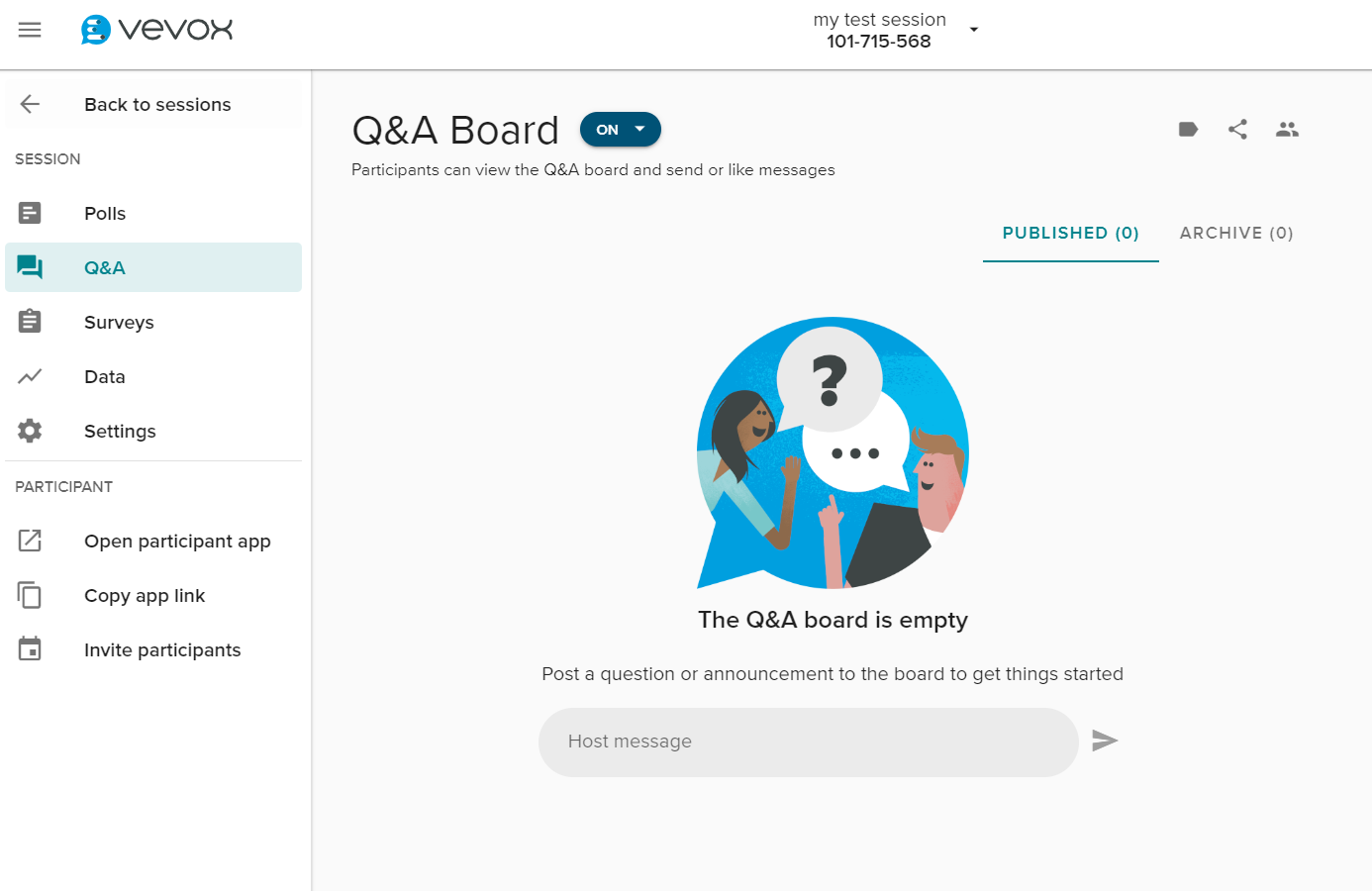 Select Q&A from the feature list
1.
Type in a host message and press here when ready
(who are the questions going to be answer by / type of questions you would like)
2.
Creating a Survey
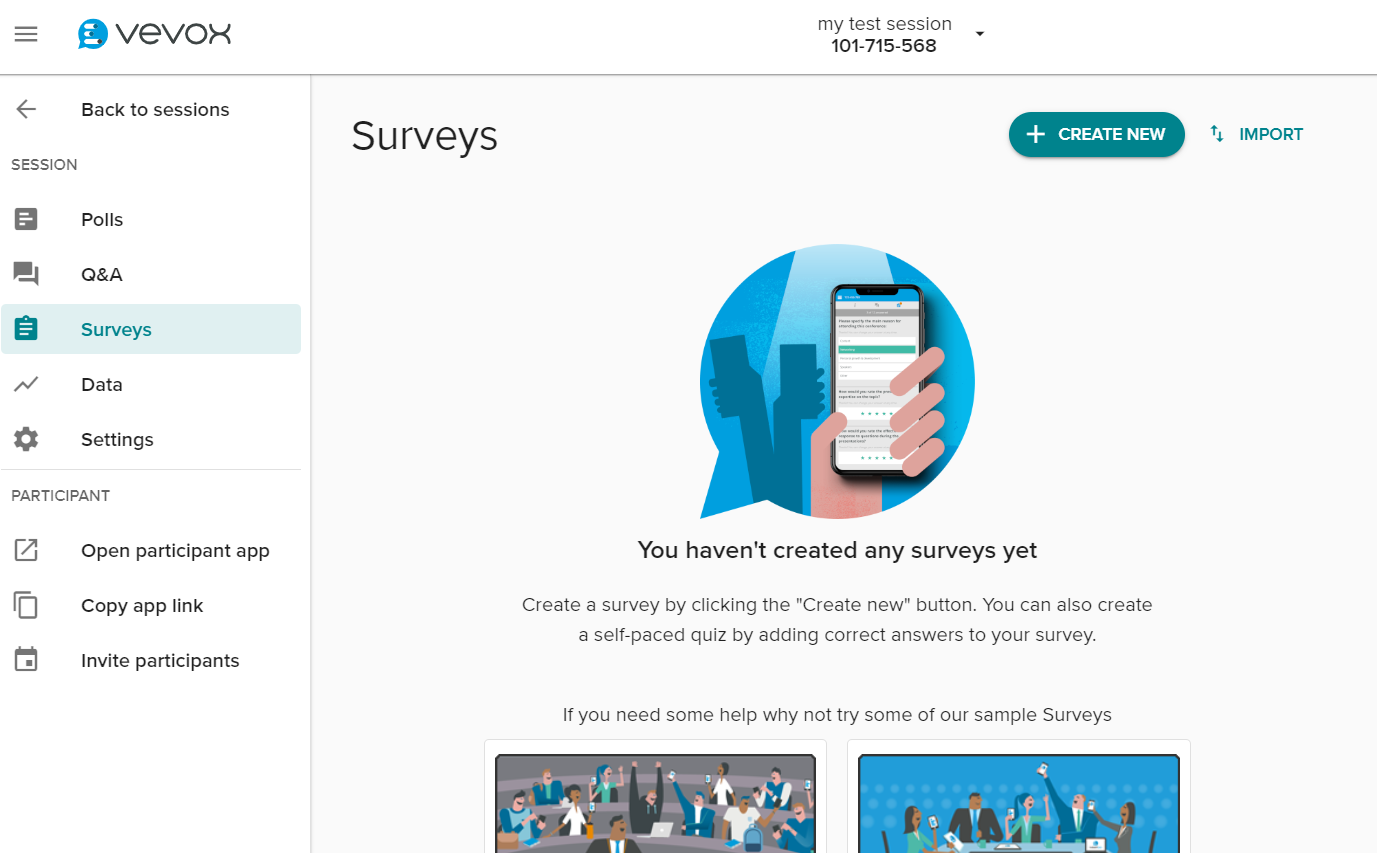 1.
2.
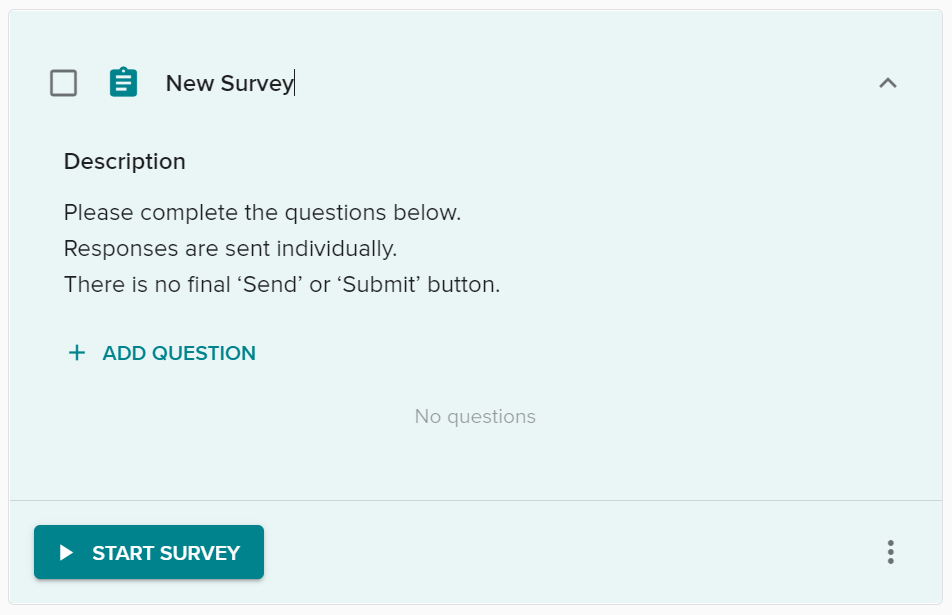 Select ‘Surveys’ on the feature list and the press ‘CREATE NEW’
Edit your Survey name and press ‘ADD QUESTION’
5.
4.
3.
Add as many questions as required
Don’t forget to 
‘START SURVEY’ at the time you need it!
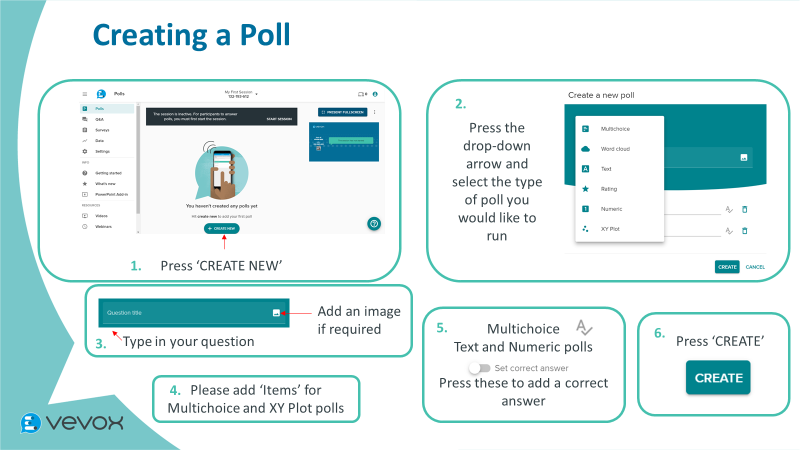 Survey question format is the same as Polls – please see slide Creating a Poll
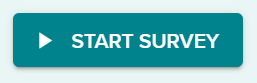 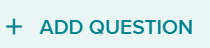 Select ‘Settings’ on the feature list – a pop-up should appear
Settings
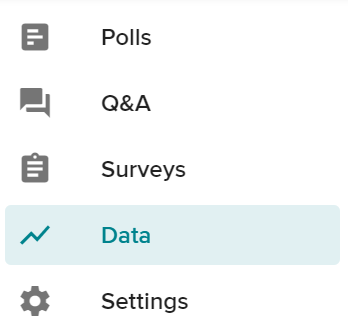 Please remember to ‘SAVE’ any changes you make
Customize the App
Customize Present View
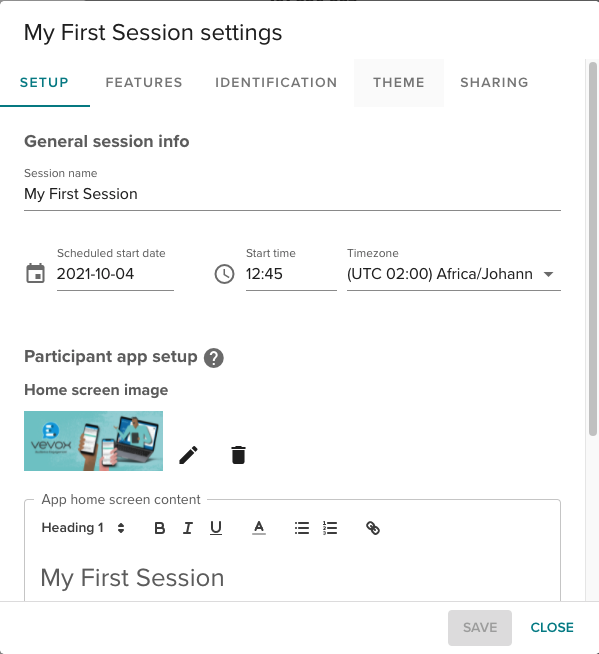 Share the meeting with any colleague who has Vevox access
Toggle Moderation control your Q&A board. 
Turn Identification ON.
Toggle on Zoom and Webcast integrations.
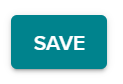 Identification settings for participants
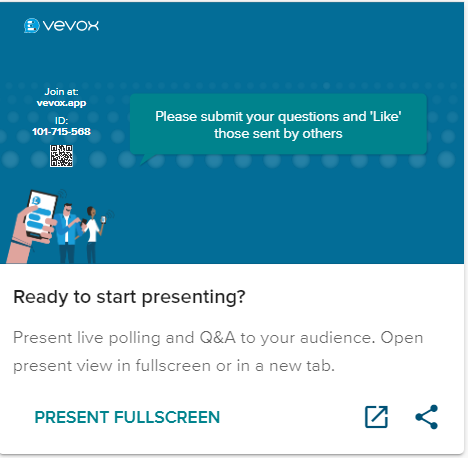 Presenting
If you wish to share Vevox via your screen, please press here
Choose the way you would like to filter replies
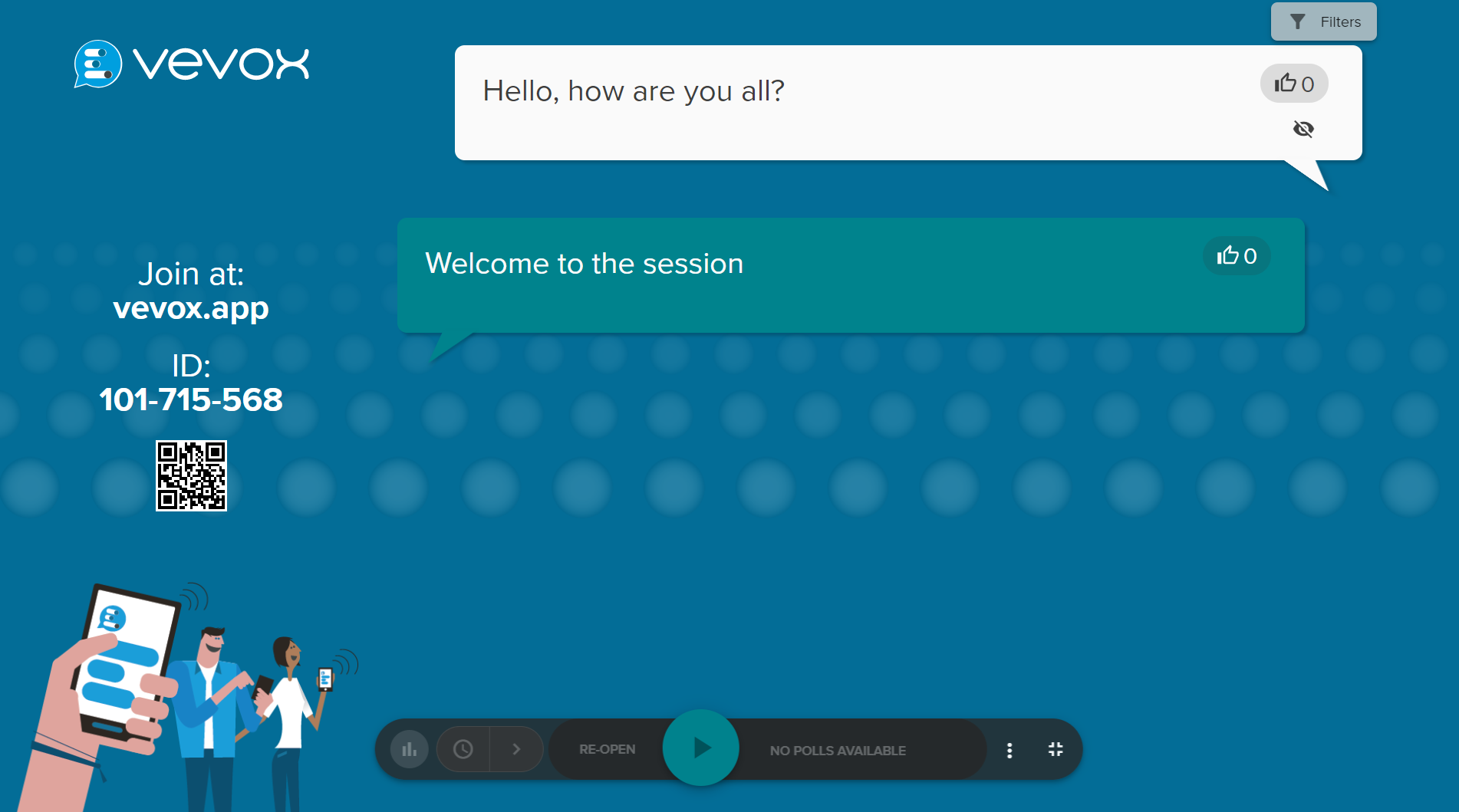 Participant Joining Instructions here – Press the QR code to enlarge it at the beginning of your Session
Remove questions from Present view (these will go into an Archive folder in the Q&A tab
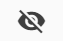 Poll controls here – Start, Stop, re-run Polls. Choose to share responses and ‘correct answers’
Data & Resource
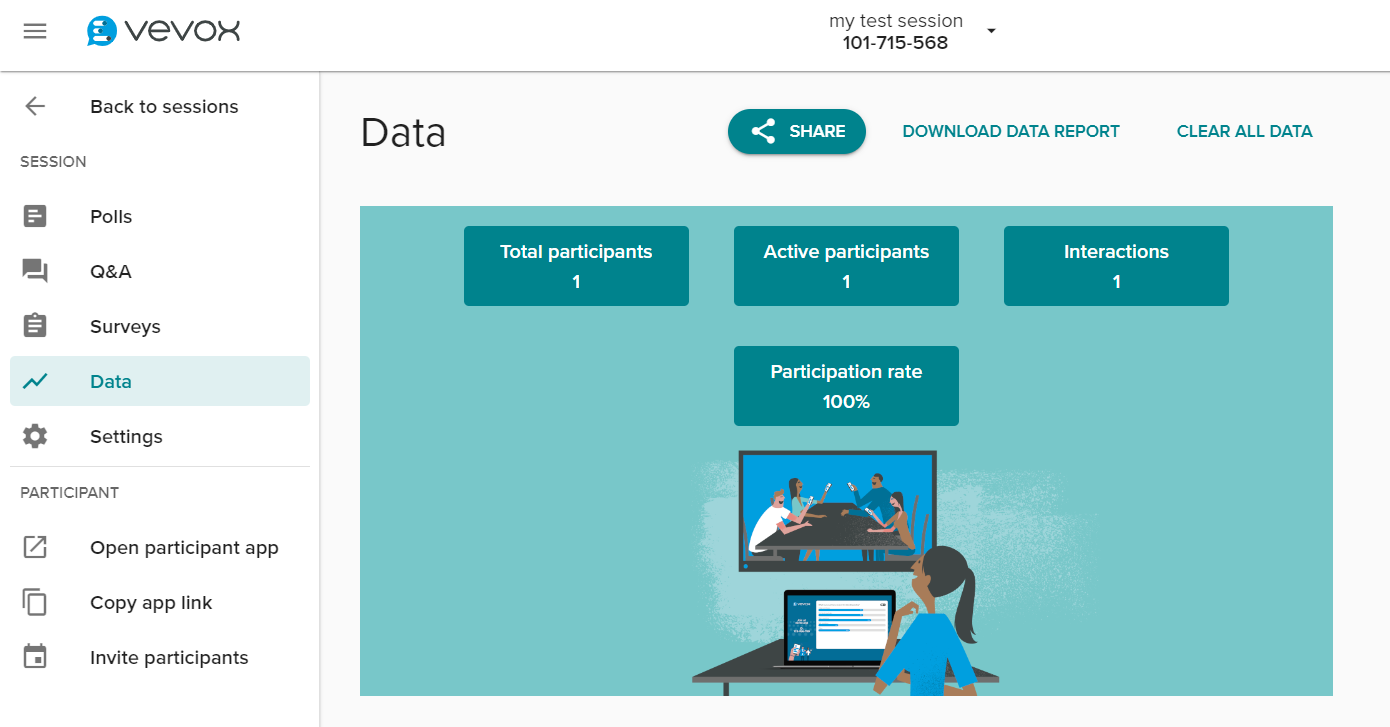 To access your Session data; please press the Data tab in the feature list
On this page you will see an overview of activity – for more detailed information please ‘DOWNLOAD DATA REPORT’
You will find a selection of useful Info and Resource here
For more advanced setup and further resource please see:
https://help.vevox.com/hc/en-us

For ‘in dashboard’ live help please press:


Which can be found on the bottom right of your dashboard  screen
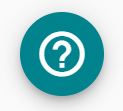